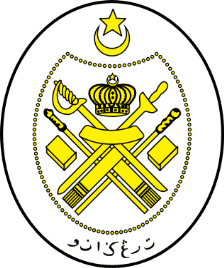 Jabatan Hal Ehwal Agama Terengganu
KHUTBAH MULTIMEDIA
Siri : 45 / 2024
6 Jamadilawal 1446  H  :  8 November 2024
MUALLAF ADALAH SAUDARA KITA
http://e-khutbah.terengganu.gov.my
Pujian Kepada Allah SWT
الْحَمْدُ لِلّٰهِ
Segala puji-pujian hanya bagi Allah SWT
Syahadah
أَشْهَدُ أَن لَا إِلٰهَ إِلَّا اللهُ وَحْدَهُ لَا شَرِيْكَ لَهُ،
وَأَشْهَدُ أَنَّ مُحَمَّدًا عَبْدُهُ وَرَسُوْلُهُ.
Aku bersaksi bahawa tiada Tuhan melainkan Allah, Yang Maha Esa,
tiada Sekutu Bagi-Nya, 
Dan aku bersaksi bahawa Muhammad adalah Hamba-Nya dan Utusan-Nya.
Selawat Ke Atas Nabi Muhammad SAW
اللّٰهُمَّ صَلِّ وَسَلِّمْ عَلَى نَبِيِّنَا مُحَمَّدٍ وَعَلَى آلِهِ وَأَصْحَابِهِ
Ya Allah, selawat dan salam ke atas Nabi kami Muhammad, keluarga dan para Sahabat Baginda.
Pesanan Takwa
اِتَّقُوا اللهَ
“Bertaqwalah kepada Allah”
TAJUK KHUTBAH HARI INI
MUALLAF ADALAH SAUDARA KITA
6 JAMADILAWAL 1446H / 8 NOVEMBER 2024
ISLAM 
Menganjurkan umatnya agar memberikan perhatian yang sewajarnya kepada beberapa golongan masyarakat
Antaranya kumpulan muallaf atau disebut juga sebagai ‘SAUDARA KITA’
RASULULLAH SAW 
telah memberikan perhatian serius kepada golongan muallaf ini
Baginda SAW 
telah berusaha mendidik para sahabat yang baru memeluk Islam mengikut acuan Syarak
PANGGILAN MUALLAF 
adalah disebabkan agama Islam yang baru dikenali dan dianuti mereka perlu dipupuk dan dijinakkan dengan baik, agar hati mereka teguh meyakini bahawa Allah swt adalah Tuhan yang sebenar dan Nabi Muhammad saw pesuruh Allah yang terakhir.
Firman Allah SWT
dalam Surah at-Taubah ayat 60:
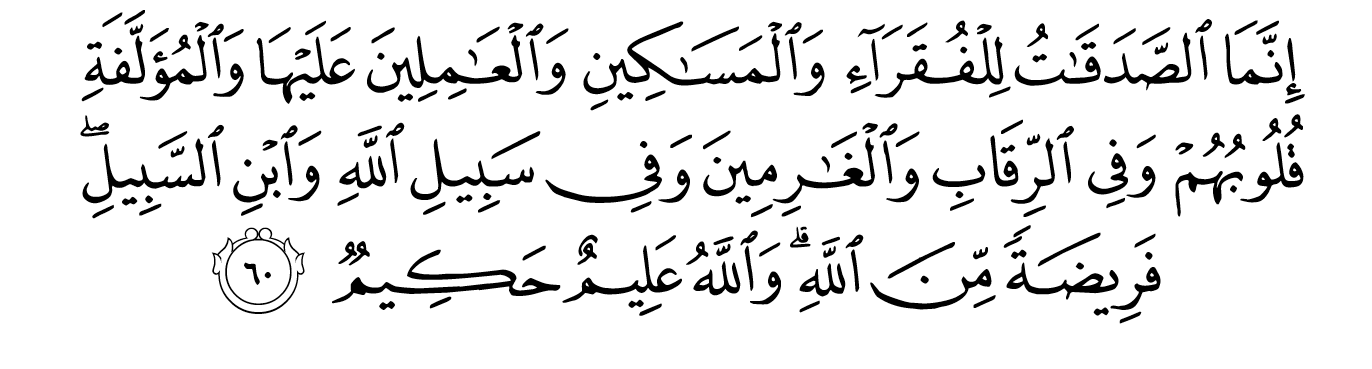 Maksudnya : Sesungguhnya sedekah-sedekah (zakat) itu hanyalah untuk orang-orang fakir, dan orang-orang miskin, dan amil-amil yang mengurusnya, dan orang-orang muallaf yang dijinakkan hatinya, dan untuk hamba-hamba yang hendak memerdekakan dirinya, dan orang-orang yang berhutang, dan untuk (dibelanjakan pada) jalan Allah, dan orang-orang musafir (yang keputusan) dalam perjalanan. (Ketetapan hukum yang demikian itu ialah) sebagai satu ketetapan (yang datangnya) dari Allah. Dan (ingatlah) Allah Maha Mengetahui, lagi Maha Bijaksana.
Pemberian zakat kepada ‘Saudara Kita’ bertujuan memotivasi dan memantapkan lagi keislaman mereka agar terus istiqamah dan mengamalkan cara hidup Islam
Tanggungjawab membantu dan menyantuni para muallaf sewajarnya dipikul bersama oleh semua anggota masyarakat Islam
Walaupun demikian, peranan besar yang telah dilaksanakan oleh pihak MAIDAM dalam menguruskan hal ehwal golongan Saudara Kita dan menyantuni kehidupan mereka amatlah dihargai.
Namun, perasaan kasih, bertimbangrasa, berbaik sangka dan perihatin terhadap  ‘Saudara Kita’ juga menjadi kewajipan masyarakat Islam agar mereka tidak berasa tersisih dan dipinggirkan daripada masyarakat Islam setempat.
Sabda Nabi saw yang bermaksud :
“Seorang muslim adalah saudara kepada muslim yang lain, tidak boleh dizalimi, mahupun diserahkan kepada musuhnya. Sesiapa yang menguruskan keperluan saudaranya, Allah akan menguruskan keperluannya. Sesiapa yang melepaskan kesukaran daripada seorang muslim, Allah akan melepaskan kesukarannya di hari Kiamat kelak. Sesiapa yang menutup aib seseorang muslim, Allah akan menutup aibnya pada hari Kiamat nanti.”
(Hadis Riwayat Muslim)
Kehidupan ‘SAUDARA KITA’ setelah menerima agama Islam, biasanya akan menghadapi pelbagai cabaran dan rintangan,
seperti dibuang keluarga, hilang pekerjaan, dihalang hak pewarisan keluarga, dinafikan tempat tinggal, menghadapi kejutan budaya dan kewangan harian yang sedikit dan sebagainya.
Kesemua cabaran ini akan dapat dibantu dan dikurangkan tekanannya apabila masyarakat Islam setempat terus memberikan dokongan dan pertolongan dalam meringankan beban yang mereka tanggung
Firman Allah SWT
dalam surah al- Maidah ayat  2 :
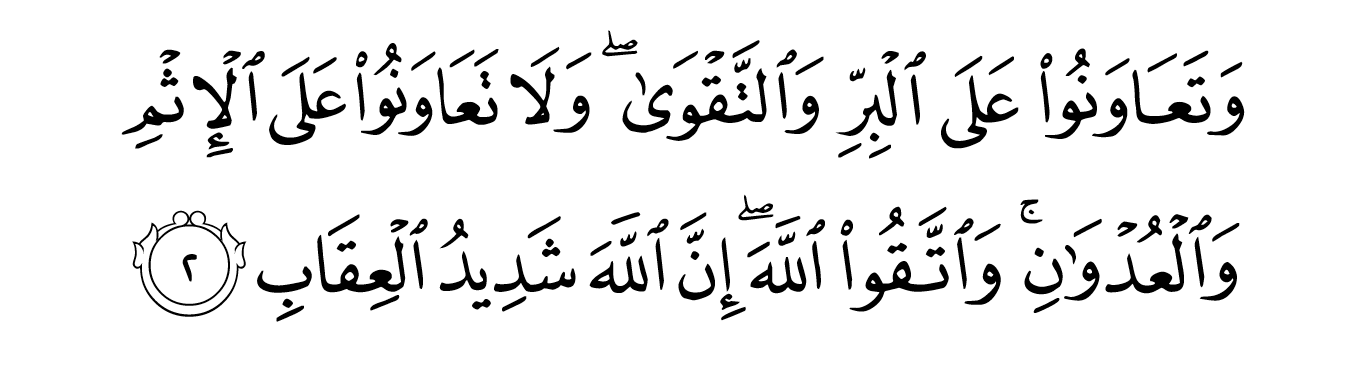 Maksudnya : Dan hendaklah kamu bertolong-tolongan untuk membuat kebajikan dan bertaqwa, dan janganlah kamu bertolong-tolongan pada melakukan dosa (maksiat) dan pencerobohan. Dan bertaqwalah kepada Allah, kerana sesungguhnya Allah Maha Berat azab seksaNya (bagi sesiapa yang melanggar perintahNya).
Marilah kita bersama-sama mengambil cakna dan menyantuni saudara baru kita melalui pelbagai pendekatan yang  terbaik, antaranya:
PERTAMA
Mendekati semua Saudara Kita serta memberi sokongan dan semangat kepada mereka
KEDUA
Membimbing mereka untuk memahami Islam secara menyeluruh
KETIGA
Menunjukkan akhlak Islam
KEEMPAT
Menerima mereka seadanya tanpa prejudis
KELIMA
Meraikan dan membimbing mereka
KEENAM
Menggunakan perkataan dan percakapan yang lembut lagi beradab
أعُوذُ بِاللهِ مِنَ الشَّيْطَانِ الرَّجِيمِ
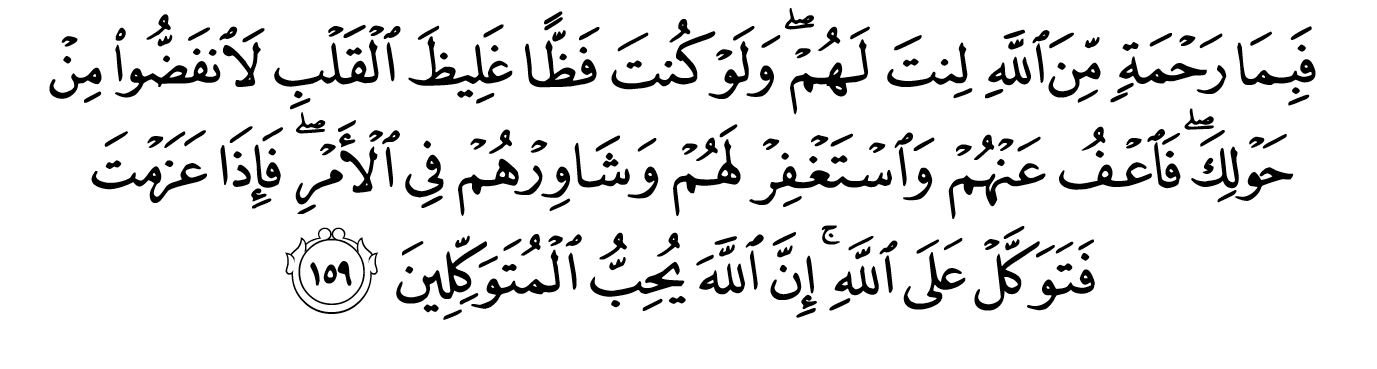 Maksudnya : Maka dengan sebab rahmat dari Allah (kepadamu wahai Muhammad), engkau telah bersikap lemah-lembut kepada mereka, dan kalaulah engkau bersikap kasar lagi keras hati, tentulah mereka lari dari kelilingmu. Oleh itu maafkanlah mereka dan pohonkanlah ampun bagi mereka, dan juga bermesyuaratlah dengan mereka dalam urusan itu. kemudian apabila engkau telah berazam, maka bertawakalah kepada Allah, sesungguhnya Allah Mengasihi orang-orang yang bertawakal kepadaNya.   
(Surah Ali Imran :159)
بَارَكَ اللهُ لِي وَلَكُمْ فِي الْقُرْآنِ الْعَظِيْمِ.
 وَنَفَعَنِي وَاِيَّاكُمْ بِمَا فِيْهِ مِنَ الآيَاتِ وَالذِّكْرِ الْحَكِيْمِ.
وَتَقَبَّلَ مِنِّي وَمِنْكُمْ تِلاوَتَهُ اِنَّهُ هُوَ السَّمِيْعُ الْعَلِيْمُ.
أقُوْلُ قَوْلِي هَذا وَأَسْتَغْفِرُ اللهَ الْعَظِيْمَ لِيْ وَلَكُمْ
 وَلِسَائِرِ الْمُسْلِمِيْنَ وَالْمُسْلِمَاتِ وَالْمُؤْمِنِيْنَ وَالْمُؤْمِنَاتِ
 فَاسْتَغْفِرُوْهُ إنَّهُ هُوَ الْغَفُوْرُ الرَّحِيْمُ.
Doa Antara Dua Khutbah
آمِينَ ، يَا مُوَفِّقَ الطَّائِعِينَ
وَفِّقنَا لِطَاعَتِكَ أَجمَعِينَ
وَتُب عَلَينَا وَعَلَى المُسلِمِينَ
وَاغفِر ذَنبَ مَن يَقُولُ: «أَستَغفِرُ اللهَ» العَظِيمَ
وَنَستَغفِرُ اللهَ
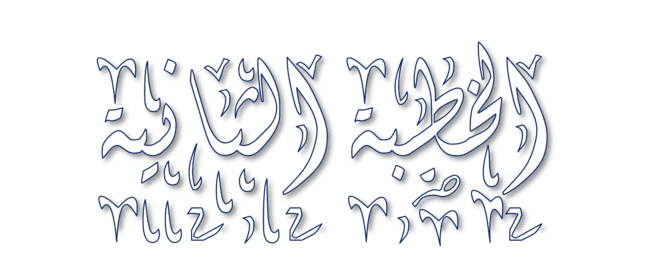 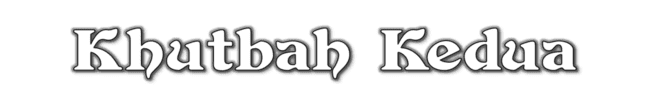 Pujian Kepada Allah S.W.T.
الْحَمْدُ لِلّٰهِ
Segala puji-pujian hanya 
bagi Allah S.W.T.
Syahadah
وَأَشْهَدُ أَن لَّا إِلٰهَ إِلَّا اللهُ وَحْدَهُ لَا شَرِيْكَ لَهُ، وَأَشْهَدُ أَنَّ سَيِّدَنَا مُحَمَّدًا عَبْدُهُ وَرَسُوْلُهُ.
Dan aku bersaksi  bahawa sesungguhnya tiada tuhan melainkan Allah, Yang Maha Esa, tiada sekutu bagi-Nya, dan juga aku bersaksi bahawa junjungan kami (Nabi) Muhammad (S.A.W) hamba-Nya dan rasul-Nya.
Selawat Ke Atas 
Nabi Muhammad S.A.W
اللّٰهُمَّ صَلِّ وَسَلِّمْ وَبَارِكْ عَلَى سَيِّدِنَا مُحَمَّدٍ، وَعَلَى آلِهِ وَأَصْحَابِهِ أَجْمَعِيْنَ.
Ya Allah, cucurilah rahmat, kesejahteraan dan keberkatan ke atas junjungan kami (Nabi) Muhammad (S.A.W) dan ke atas keluarganya dan sekalian para Sahabatnya.
Seruan Taqwa
اتَّقُوا اللهَ فَقَدْ فَازَ الْمُتَّقُوْنَ
Bertaqwalah kepada Allah dengan sebenar-benarnya, sesungguhnya berjayalah orang-orang yang bertaqwa.
PERINGATAN
Kehidupan di dunia ini perlu kepada interaksi antara satu sama lain. Tidak ada orang yang mampu mengurus kehidupan tanpa penglibatan orang lain. Itulah sunnatullah dalam kehidupan
PERINGATAN
Justeru, pereratkanlah hubungan sesama manusia dengan saling menghormati, sayang menyayangi dan bantu-membantu antara satu sama lain. Mudah-mudahan kesatuan umat Islam akan lebih kukuh dan kesejahteraan akan dapat dikecapi bersama.
Seruan
Memperbanyakkan ucapan selawat dan salam kepada Rasulullah SAW
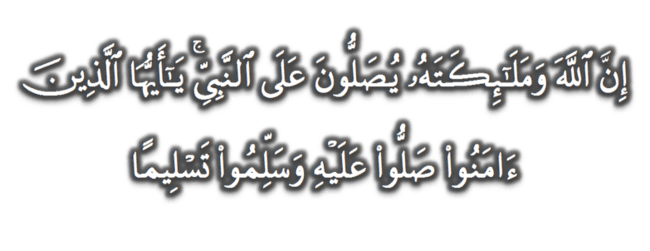 (Surah Al-Ahzab : Ayat 56)
“Sesungguhnya Allah Taala Dan Para MalaikatNya Sentiasa Berselawat Ke Atas Nabi (Muhammad).
Wahai Orang-orang Beriman! Berselawatlah Kamu 
Ke Atasnya Serta Ucapkanlah Salam Sejahtera Dengan Penghormatan Ke Atasnya Dengan Sepenuhnya”.
Selawat
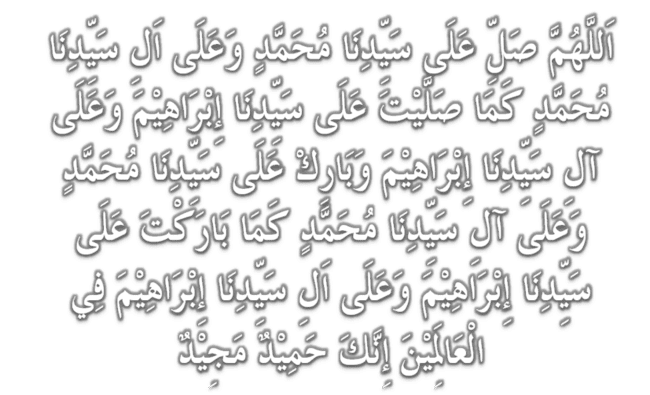 DOA
اللّٰهُمَّ اغْفِرْ لِلْمُؤْمِنِيْنَ وَالْمُؤْمِنَاتِ، وَالمُسْلِمِيْنَ وَالْمُسْلِمَاتِ الأَحْيَاءِ مِنْهُمْ وَالأَمْوَات، 
إِنَّكَ سَمِيْعٌ قَرِيْبٌ مُجِيْبُ الدَّعَوَات.
اللّٰهُمَّ ادْفَعْ عَنَّا الْبَلاءَ وَالْوَبَاءَ وَالْفَحْشَاءَ
 مَا لا يَصْرِفُهُ غَيْرُكَ
DOA
اللّٰهُمَّ إِنَّا نَعُوذُ بِكَ مِنَ البَرَصِ وَالْجُنُونِ وَالْجُذَامِ وَمِن سَيِّئِ الأَسْقَامِ. 

اللّٰهُمَّ اشْفِ مَرْضَانَا وَارْحَمْ مَّوْتَانَا، وَالْطُفْ بِنَا فِيمَا نَزَلَ بِنَا
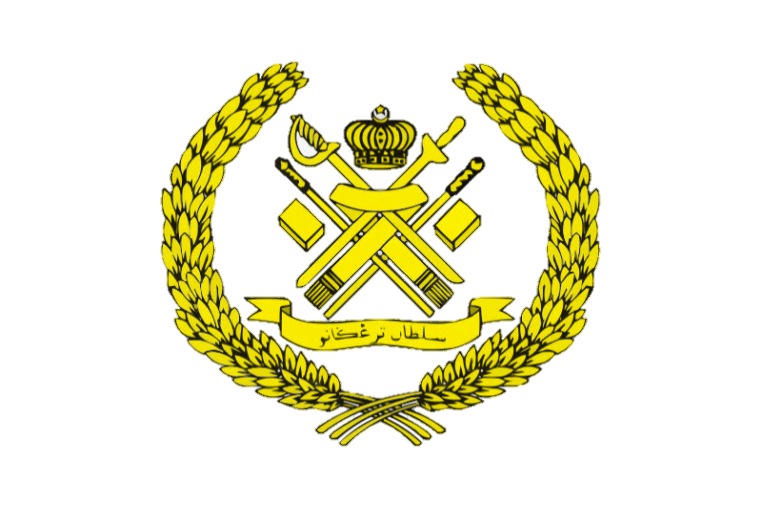 Ya Allah…

Peliharakanlah
Kebawah Duli Yang Maha Mulia Raja Kami
Al-Wathiqu Billah Sultan Mizan Zainal Abidin Ibni Al-Marhum Sultan Mahmud 
Al-Muktafi Billah Shah,

Limpahkanlah RahmatMu Untuk Baginda, 
Juga Untuk Sultanah Nur Zahirah 
Sultanah Terengganu 

Dan Peliharakanlah Putera Puteri, 
Ahli Keluarga, Keturunan dan Kerabat Baginda
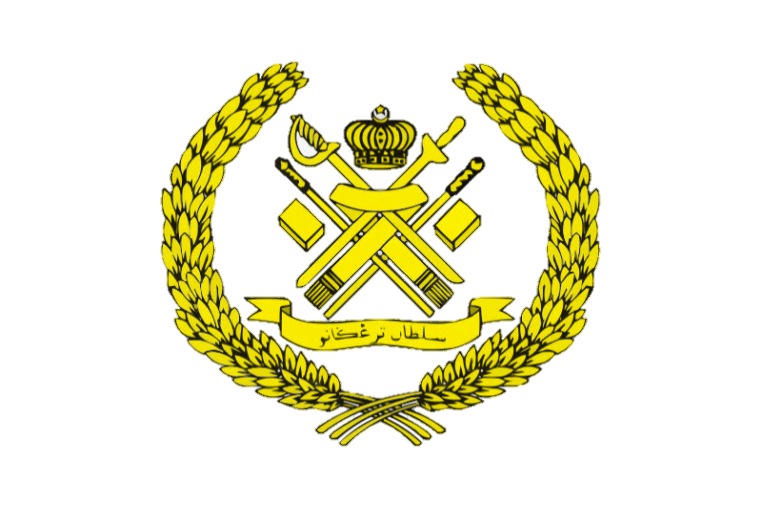 Ya Allah…

Peliharakanlah Para Ulama’,
Semua Pembesar, Hakim-Hakim,
Pegawai Kerajaan dan Rakyat Jelata Baginda
Dari Kalangan Orang Islam dan 
Mereka Yang Beriman Lelaki dan Perempuan
Di Dunia dan Akhirat Dengan Segala RahmatMu,
Wahai Allah Yang Maha Penyayang.

Ya Allah…

Peliharakanlah Juga Raja Muda Kami
Tengku Muhammad Ismail Ibni 
Al-Wathiqu Billah Sultan Mizan Zainal Abidin
DOA
اللَّهُمَّ أَعِزَّ الإِسْلاَمَ وَالْمُسْلِمِيْنَ، وَأَذِلَّ الْمُعْتَدِيْنَ الظَّالِمِيْنَ، وَدَمِّرْ أَعْدَائَكَ أَعْدَاءَ الدِّيْنَ، وَانْصُرْنَا عَلَيْهِمْ يَا رَبَّ الْعَالَمِيْنَ
اللَّهُمَّ انْصُرْ إِخْوَانَنَا الْمُسْلِمِيْنَ وَالْمُجَاهِدِيْنَ فِيْ فَلَسْطِيْن وَفِيْ كُلِّ مَكَانٍ.
DOA …
Ya Allah,

Kami memohon hidayah dan petunjuk ke jalan kebenaran. Tetapkanlah iman kami di dalam agama-Mu. Basahilah lidah kami dengan bacaan al-Quran dan zikir kepada-Mu. Jadikanlah akhlak junjungan besar Nabi Muhammad SAW sebagai ikutan kami. Pereratkanlah hubungan sesama kami, saling bekerjasama dan bantu membantu dalam kebajikan dan taqwa.
DOA …
Ya Allah,

Jadikanlah negeri ini negeri yang aman, maju lagi diberkati. Bukakanlah pintu-pintu rezeki dari segala penjuru. Kurniakanlah kepada kami nikmat kesejahteraan yang berterusan. Jauhkanlah negeri kami ini daripada segala malapetaka, musibah dan apa jua kemurkaan-Mu.
DOA …
Ya Allah, 

Anugerahkan pertolongan dan bantuanMu untuk saudara kami di Palestin. Berikanlah ketabahan dan kekuatan kepada mereka dalam menghadapi kekejaman rejim zionis. Peliharakanlah bumi Baitul Maqdis dan seluruh saudara kami di sana.

Amin Ya Rabbal alamin
DOA PENUTUP…
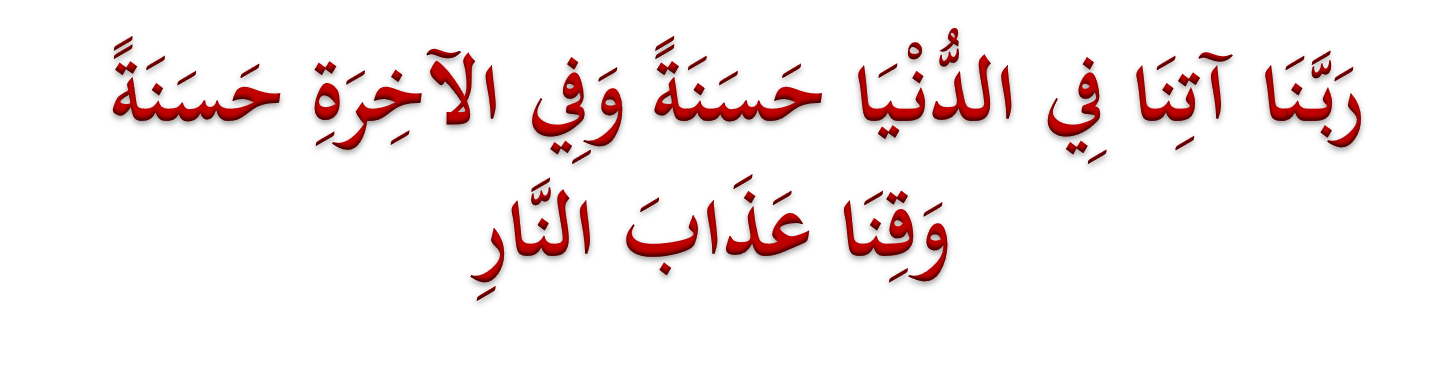 Kurniakanlah Kepada Kami Kebaikan Di Dunia Dan Kebaikan Di Akhirat Serta Hindarilah Kami Dari Seksaan Neraka
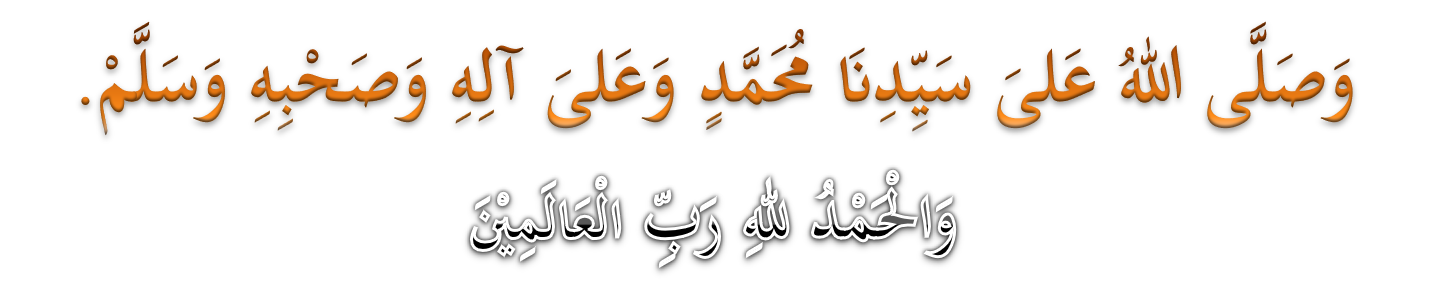 عِبَادَ اللهِ!
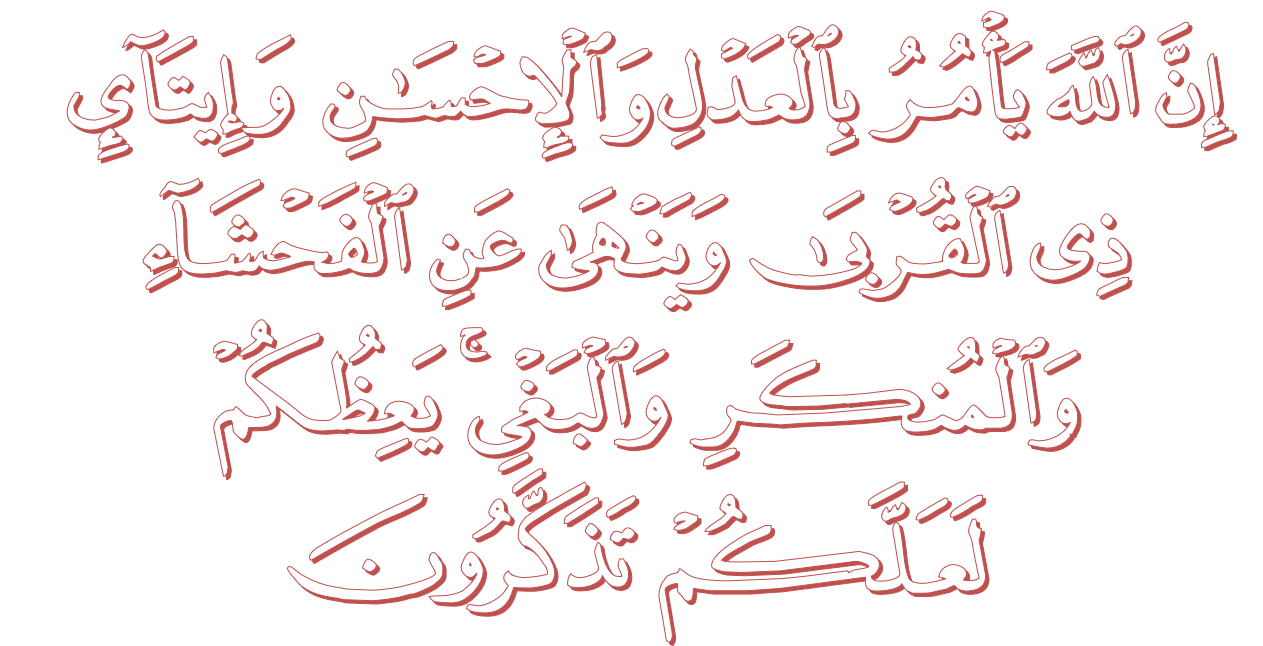 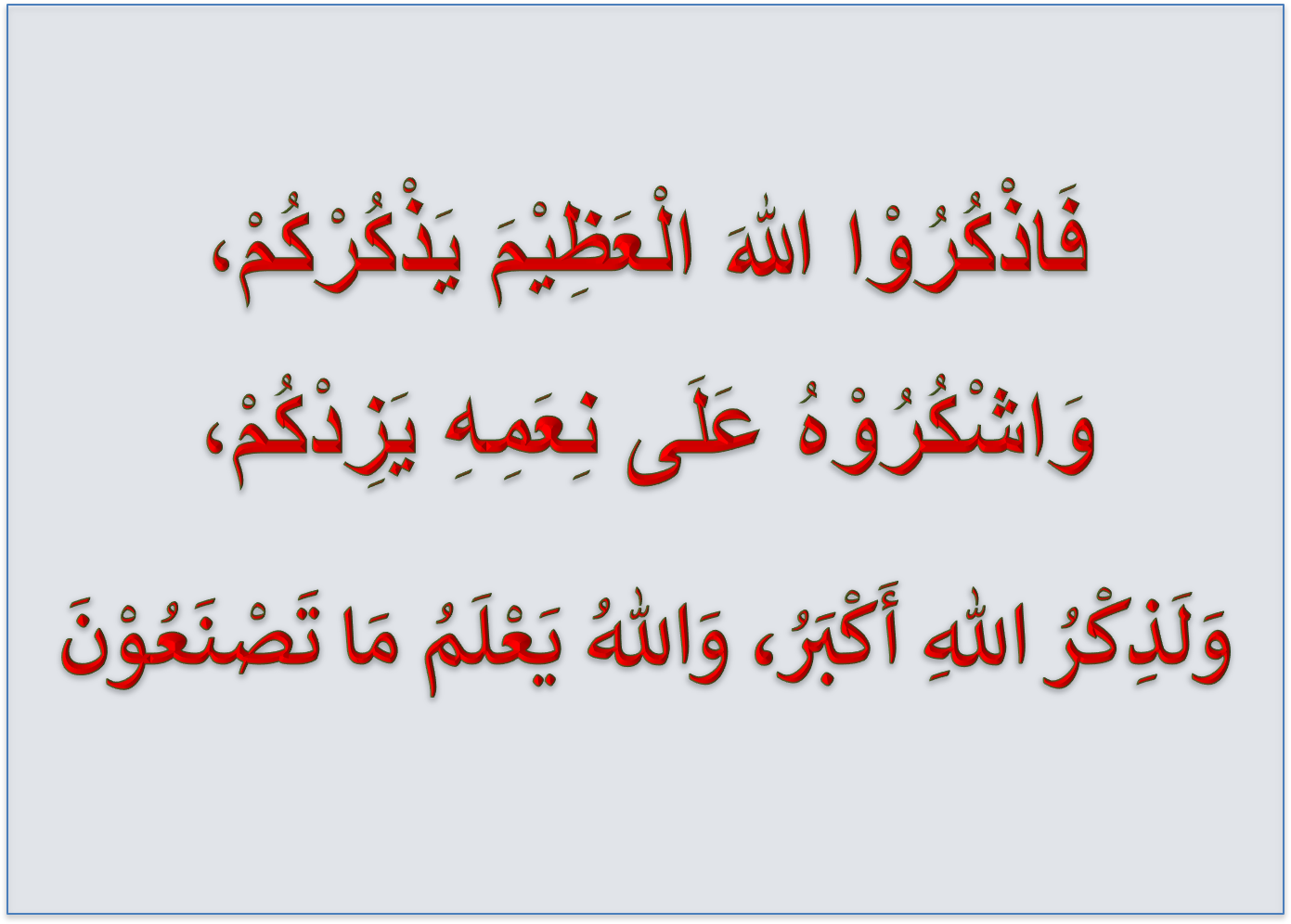 قُوْمُوْا إِلَى صَلاتِكُمْ،

 يَرْحَمْكُمُ الله